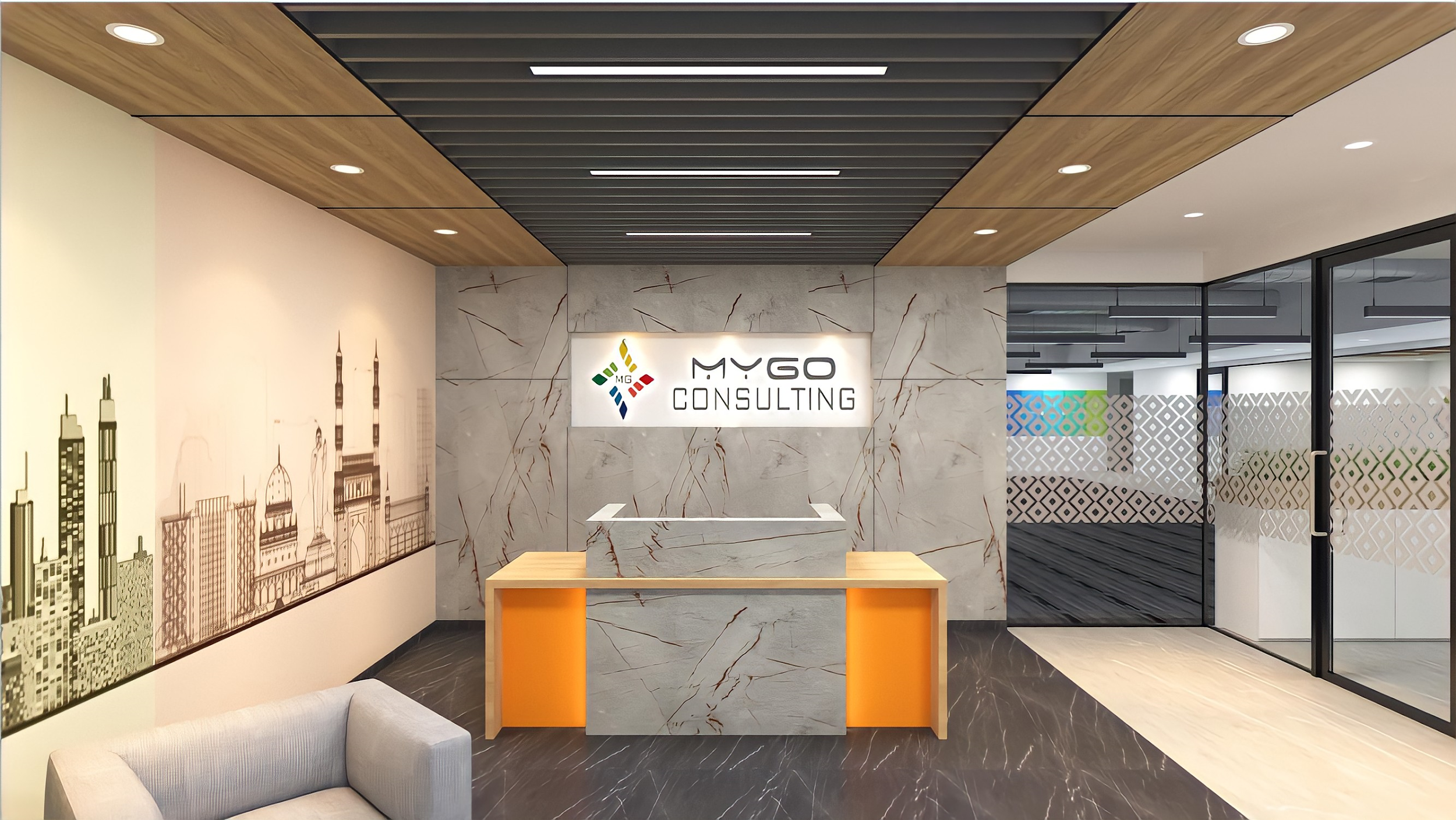 Shaping the Future of your Enterprise with SAP Integration Suite and Business AI
Think SAP Think Mygo
Mygo is pleased to invite you to this 1-day invitation-only event in Chicago on February 26, 2025
Attending this Virtual Event will enable you to: 
Gain competitive advantage with SAP BTP Integration Suite as a vital component of keeping the core clean, establish efficient enterprise by allowing most companies to
Discover how SAP BTP AI products revolutionize business operations through intelligent digital assistants, automated document processing, and custom AI solutions for ERP use cases, with real-world examples and success stories.
Learn to leverage Large Language Models (LLMs) and master prompt engineering using Gen AI Hub, while exploring advanced semantic search and data analysis capabilities with HANA Cloud Vector Engine to create powerful AI-driven applications
Learn how customers are using advanced insights and data-driven decision tools with confidence for all area of your organization and how they combine for a holistic benefit across the SAP Business Technology Platform.
Get insights on how to improve your processes to increase employee retention, improve customer experience, and reduce cost through SAP Business Technology Platform
Agenda February 26, 2025
Agenda February 26, 2025
Toros Aledjian
Senior Director BTP Solutions and Enablement
toros.aledjian@mygoconsulting.com 
M: (347) 514-5120